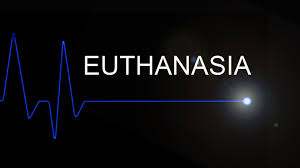 Euthanasia
Euthanasia comes from Greek words
       Eu means good
       Thanatosis means death
It means “Good Death”  OR  “Gentle and Easy death”
This word has come to be used for “Mercy killing”
 Definition
It is the practice of intentionally ending a life in order to relieve pain and suffering.
There are different euthanasia laws in each country. 
The British House of Lords Select Committee on Medical Ethics defines euthanasia as                                           "a deliberate intervention undertaken with the express intention of ending a life, to relieve intractable suffering".
The Dutch law however, does not use the term 'euthanasia' but includes it under the broader definition of       "assisted suicide and termination of life on request“.
In the Netherlands, euthanasia is defined as 
  “termination of life by a doctor at the request of a patient”
The word "euthanasia" was first used in a  medical context by Francis Bacon in the 17th century, to refer to an easy, painless, happy death, during which it was a "physician's responsibility to alleviate the 'physical sufferings' of the body. 
Controversial issue – ethically wrong
Craig Ewert
Forms of euthanasia
On the basis of consent, as 
                    Voluntary euthanasia
                    Non voluntary euthanasia 
                    Involuntary euthanasia  
On the basis of nature of act being done, as 
                    Passive euthanasia 
                    Active euthanasia
Voluntary euthanasia 
  
Euthanasia conducted with the consent of patient. 

Since 2009 voluntary euthanasia has been legal in 
Belgium, The Netherlands, Switzerland, and the states of Oregon (USA) and Washington (USA).
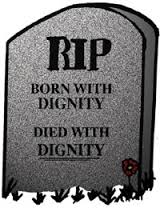 Non -voluntary euthanasia 
  Euthanasia is conducted without consent of patient. 
The decision is made by another person because the patient is incapable to doing so himself/herself.
 e.g. child euthanasia
Non-voluntary euthanasia (patient's consent unavailable) is illegal in all countries.
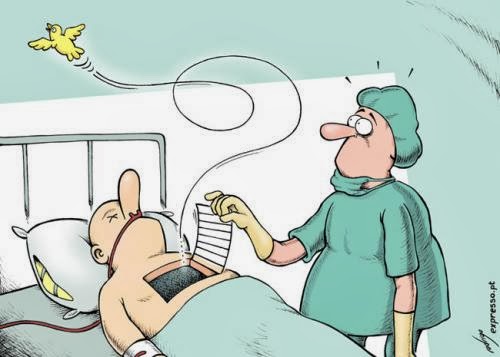 Involuntary euthanasia
Involuntary euthanasia is conducted against the will of the patient.
Involuntary euthanasia (without asking consent or against the patient's will) is also illegal in all countries and is usually considered “murder”.
In some countries there is a  public controversy over the moral, ethical, and legal issues of euthanasia.
 Passive euthanasia is legal under some circumstances in many countries. 
Active euthanasia however is legal in only a handful of countries (e.g. Belgium, Canada, Switzerland) and is limited to specific circumstances and the approval of councilors and doctors or other specialists. 
In some countries such as Nigeria, Saudi Arabia and Pakistan, support for active euthanasia is almost non-existent.
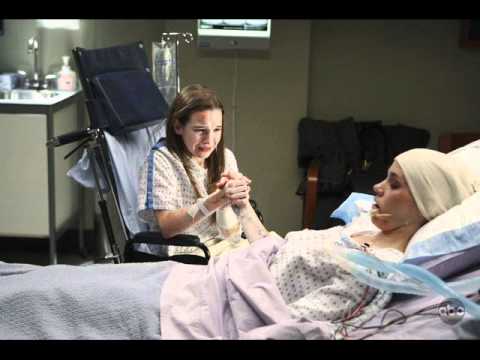 Pros
Provides a way to relieve extreme pain
Painless death
Saves family’s money
Organs can be put to  good use
Frees up medical funds to help other people
Relieve mental suffering for the patient and his relatives
Cons of euthanasia
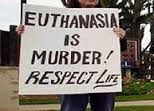 Devalues human life 
Murder ----- Assisted suicide
Discourages scientists who 
     are looking for cure against 
     incurable diseases
Reduces palliative care
Religious view-euthanasia in Islam
Muslims are against euthanasia. 
They believe that all human life is sacred because it is given by Allah, and that Allah chooses how long each person will live. 
Human beings should not interfere in this.
Do not take life, which Allah made sacred, other than in the course of justice. Qur'an 17:33
Destroy not yourselves. Surely Allah is ever merciful to you.  Qur'an 4:29

And no person can ever die except by Allah's leave and at an appointed term. 
    Qur'an 3:145
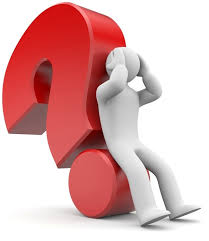 What is your opinion about euthanasia?